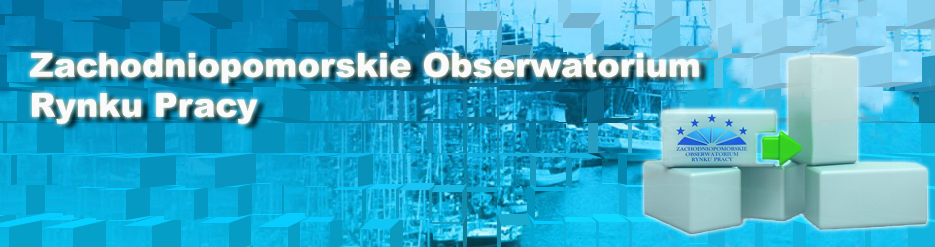 Sytuacja młodzieży na zachodniopomorskim rynku pracy – przedstawienie wyników badań Zachodniopomorskiego Obserwatorium Rynku Pracy

Artur Frąckiewicz





Szczecin, 01 października 2014 r.
Agenda:
1. Sytuacja osób młodych na europejskim i polskim rynku pracy

2. Badania młodzieży przeprowadzane przez Zachodniopomorskie Obserwatorium Rynku Pracy w Szczecinie

3. Młodzi bezrobotni w województwie zachodniopomorskim w świetle badań Zachodniopomorskiego Obserwatorium Rynku Pracy

4. Model monitorowania osób młodych na rynku pracy
Zharmonizowana stopa bezrobocia wg EUROSTAT – dane na koniec sierpnia 2014 r.
Źródło: Opracowanie własne WUP w Szczecinie na podstawie danych EUROSTAT http://epp.eurostat.ec.europa.eu/cache/ITY_PUBLIC/3-30092014-BP/EN/3-30092014-BP-EN.PDF
Liczba osób bezrobotnych do 25 roku życia i ich udział proc. w ogólnej liczbie zarejestrowanych bezrobotnych w woj. zachodniopomorskim w latach 2005 - 2013
Źródło: opracowanie własne WUP w Szczecinie na podstawie danych ze sprawozdań MPiPS.
Aktywność ekonomiczna ludności według wieku w II kwartale 2014 r. - Polska
Źródło: www.stat.gov.pl, BDL.
Udział osób do 25 roku życia  w ogóle bezrobotnych - stan na koniec sierpnia 2014 roku
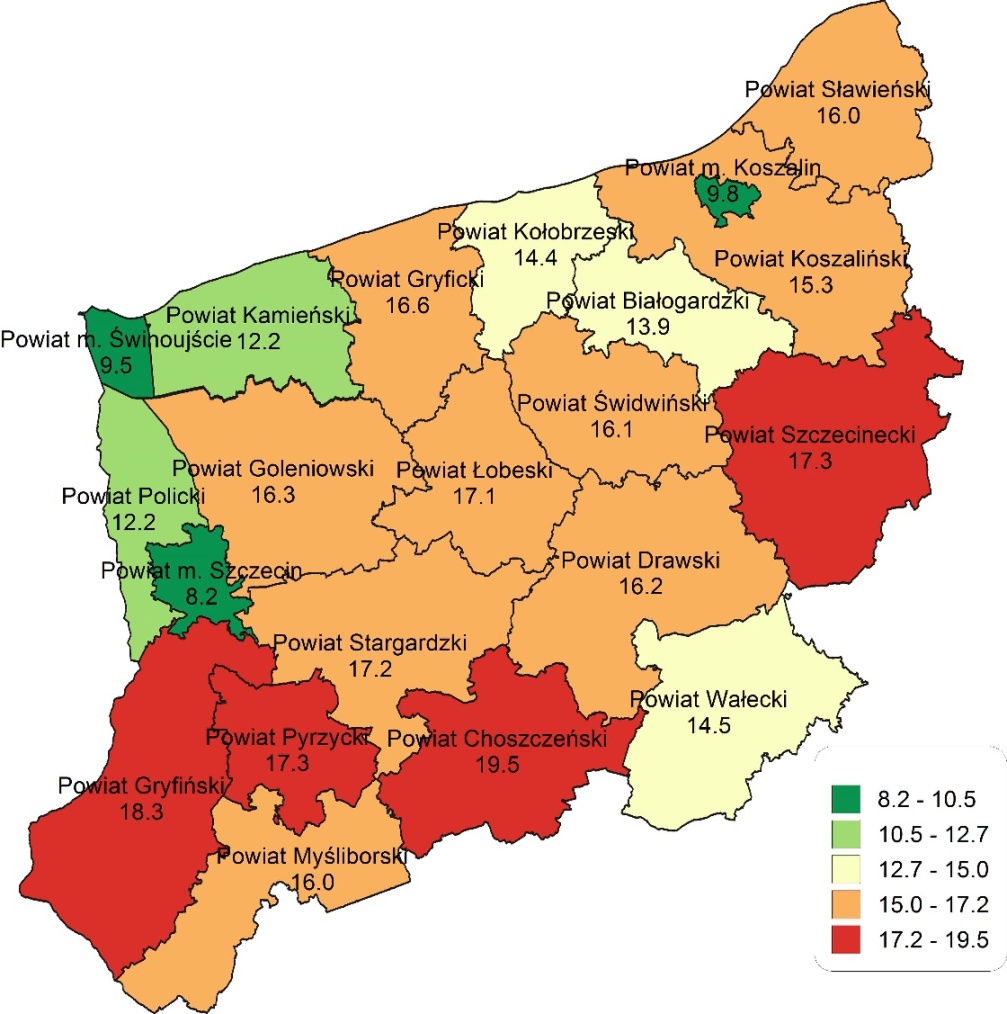 Źródło: opracowanie własne WUP w Szczecinie na podstawie danych GUS.
Prognoza ludności w wieku przedprodukcyjnym (0-17 lat) - lata 2014-2050 w woj. zachodniopomorskim
Źródło: opracowanie własne WUP w Szczecinie na podstawie danych GUS.
Źródło: opracowanie własne WUP w Szczecinie na podstawie danych GUS.
Zaobserwowana i prognozowana liczba pracujących w wybranych województwach (w mln / lata 1995-2020)
Instytut Pracy i Spraw Socjalnych, www.prognozowaniezatrudnienia.pl
Badania Zachodniopomorskiego Obserwatorium Rynku Pracy dotyczące sytuacji młodzieży na rynku pracy

Zrealizowane:

- Stan doradztwa zawodowego w szkolnictwie na terenie województwa zachodniopomorskiego (2013)
- Plany i preferencje zawodowe uczniów szkół gimnazjalnych i ponadgimnazjalnych w województwie zachodniopomorskim (2007, 2009, 2011)
- Preferencje i oczekiwania zawodowe uczniów w województwie zachodniopomorskim (2008, 2010)
- Losy zawodowe absolwentów szkół gimnazjalnych, ponadgimnazjalnych i absolwentów szkół wyższych (2008)
- Edukacja a rynek pracy – analiza kierunków kształcenia oraz aktywności zawodowej absolwentów szkół i uczelni (2007)
- Szanse i aspiracje zawodowe młodzieży i studentów Koszalina i Szczecina (2006)

2. Realizowane:
Monitoring losów zawodowych absolwentów w województwie zachodniopomorskim
MŁODZI BEZROBOTNI (wiek 18-24) W WOJEWÓDZTWIE ZACHODNIOPOMORSKIM W ŚWIETLE BADAŃ ZACHODNIOPOMORSKIEGO OBSERWATORIUM RYNKU PRACY

(„SYTUACJA SPOŁECZNO-ZAWODOWA ZAREJESTROWANYCH OSÓB BEZROBOTNYCH W POWIATOWYCH URZĘDACH PRACY WOJEWÓDZTWA ZACHODNIOPOMORSKIEGO”)
Na podstawie: SYTUACJA SPOŁECZNO-ZAWODOWA ZAREJESTROWANYCH OSÓB BEZROBOTNYCH W POWIATOWYCH URZĘDACH PRACY WOJEWÓDZTWA ZACHODNIOPOMORSKIEGO, WUP Szczecin, 2013 rok
Do jakich ustępstw był(a)by Pan/i skłonny/a, aby podjąć stałą pracę? (wyniki w %)
Na podstawie: SYTUACJA SPOŁECZNO-ZAWODOWA ZAREJESTROWANYCH OSÓB BEZROBOTNYCH W POWIATOWYCH URZĘDACH PRACY WOJEWÓDZTWA ZACHODNIOPOMORSKIEGO, WUP Szczecin, 2013 rok
Jakie starania w ciągu ostatnich 4 tygodni podjął/podjęła Pan/i, aby znaleźć pracę? (wyniki w %)
Na podstawie: SYTUACJA SPOŁECZNO-ZAWODOWA ZAREJESTROWANYCH OSÓB BEZROBOTNYCH W POWIATOWYCH URZĘDACH PRACY WOJEWÓDZTWA ZACHODNIOPOMORSKIEGO, WUP Szczecin, 2013 rok
Jeśli miał Pan/i oferty z urzędu pracy, to dlaczego Pan/i z nich nie skorzystał/a? (wyniki w %)
Na podstawie: SYTUACJA SPOŁECZNO-ZAWODOWA ZAREJESTROWANYCH OSÓB BEZROBOTNYCH W POWIATOWYCH URZĘDACH PRACY WOJEWÓDZTWA ZACHODNIOPOMORSKIEGO, WUP Szczecin, 2013 rok
Z jakiego powodu utracił/a Pan/i pracę?
Na podstawie: SYTUACJA SPOŁECZNO-ZAWODOWA ZAREJESTROWANYCH OSÓB BEZROBOTNYCH W POWIATOWYCH URZĘDACH PRACY WOJEWÓDZTWA ZACHODNIOPOMORSKIEGO, WUP Szczecin, 2013 rok
Jakie są Pana/i źródła utrzymania? (wyniki w %)
Na podstawie: SYTUACJA SPOŁECZNO-ZAWODOWA ZAREJESTROWANYCH OSÓB BEZROBOTNYCH W POWIATOWYCH URZĘDACH PRACY WOJEWÓDZTWA ZACHODNIOPOMORSKIEGO, WUP Szczecin, 2013 rok
W jakim celu zarejestrował/a się Pan/i w urzędzie pracy?
Na podstawie: SYTUACJA SPOŁECZNO-ZAWODOWA ZAREJESTROWANYCH OSÓB BEZROBOTNYCH W POWIATOWYCH URZĘDACH PRACY WOJEWÓDZTWA ZACHODNIOPOMORSKIEGO, WUP Szczecin, 2013 rok
Czy planuje Pan/i wyjazd za granicę w celach zarobkowych w bieżącym roku?
Na podstawie: SYTUACJA SPOŁECZNO-ZAWODOWA ZAREJESTROWANYCH OSÓB BEZROBOTNYCH W POWIATOWYCH URZĘDACH PRACY WOJEWÓDZTWA ZACHODNIOPOMORSKIEGO, WUP Szczecin, 2013 rok
MODEL MONITOROWANIA SYTUACJI OSÓB MŁODYCH NA RYNKU PRACY
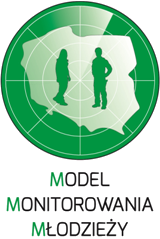 Komisja Europejska zainicjowała monitorowanie sytuacji osób młodych na rynku pracy na poziomie krajów członkowskich w ramach „Strategii UE na rzecz młodzieży – inwestowanie w młodzież i mobilizowanie jej do działania”. Następnie Europejska Sieć Monitorowania Regionalnych Rynków Pracy (European Network on Regional Labour Market Monitoring - ENRLMM)  zainicjowała opracowanie podobnych zasad monitorowania sytuacji osób młodych na rynku pracy, na szczeblu regionalnym. Inicjatywę powierzono skupionym w Sieci, polskim obserwatoriom rynku pracy funkcjonującym w wojewódzkich urzędach pracy.
MODEL MONITOROWANIA SYTUACJI OSÓB MŁODYCH NA RYNKU PRACY
W skład Polskiej Grupy Roboczej weszły następujące  instytucje:
Wojewódzki Urząd Pracy w Białymstoku (Podlaskie Obserwatorium Rynku Pracy i Prognoz Gospodarczych) – Lider grupy roboczej,
Wojewódzki Urząd Pracy w Gdańsku,
Wojewódzki Urząd Pracy w Krakowie (Małopolskie Obserwatorium Rynku Pracy i Edukacji),
Wojewódzki Urząd Pracy w Poznaniu (Wielkopolskie Obserwatorium Rynku Pracy,
Wojewódzki Urząd Pracy w Rzeszowie (Podkarpackie Obserwatorium Rynku Pracy),
Wojewódzki Urząd Pracy w Szczecinie (Zachodniopomorskie Obserwatorium Rynku Pracy),
Wojewódzki Urząd Pracy w Warszawie (Wydział Mazowieckiego Obserwatorium Rynku Pracy).

W miesiącach czerwiec - lipiec 2013 r. do Grupy Roboczej dołączyły kolejne instytucje:
Wojewódzki Urząd Pracy w Katowicach,
Wojewódzki Urząd Pracy w Kielcach,
Wojewódzki Urząd Pracy w Łodzi,
Wojewódzki Urząd Pracy w Olsztynie,
Wojewódzki Urząd Pracy w Toruniu,
Dolnośląski Wojewódzki Urząd Pracy w Wałbrzychu.
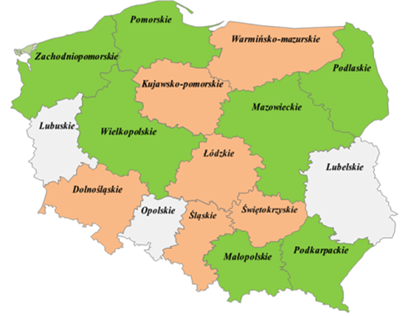 http://www.obserwatorium.up.podlasie.pl/index.php/strony/9967
Model monitorowania sytuacji osób młodych na regionalnym rynku pracy
1. Największy wpływ na sytuację na rynku pracy osób młodych w wieku 15-34 lata ma rozwój gospodarczy:
-	produkt krajowy brutto w zł na mieszkańca;
wskaźnik przedsiębiorczości (liczba podmiotów gospodarczych na 10 tysięcy mieszkańców);
nakłady inwestycyjne w zł na mieszkańca; 
struktura produkcji.

2. Największy wpływ na sytuację na rynku pracy osób najmłodszych w wieku 15-24 lata ma rodzina i warunki życia:
przeciętny miesięczny dochód rozporządzalny na gospodarstwo domowe;
wskaźnik zagrożenia ubóstwem relatywnym;
udział osób w gospodarstwach domowych korzystających ze środowiskowej pomocy społecznej w ludności ogółem.

3. Pozostałe czynniki uwzględniane w modelu to: zmienne związane z aktywnością społeczną, zmienne edukacyjne, zmienne demograficzne.
Młodzi mieszkający z rodzicami w latach 2007-2012 (wiek 25-34)
Źródło: gazeta.pl / Eurostat
artur_frackiewicz@wup.plWojewódzki Urząd Pracy w SzczecinieZachodniopomorskie Obserwatorium Rynku Pracy
Dziękuję za uwagę